Open Data Platform
AWS Technical Deep Dive
Open Banking Platform
Technical Deep Dive
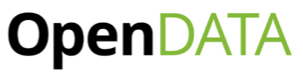 Open Data Capabilities
Capabilities of our Open Data Platform
Our open data platform is deployed at a number of clients and can be hosted on any cloud provider or on-prem. The platform provides a large set of out-of-the-box capabilities.
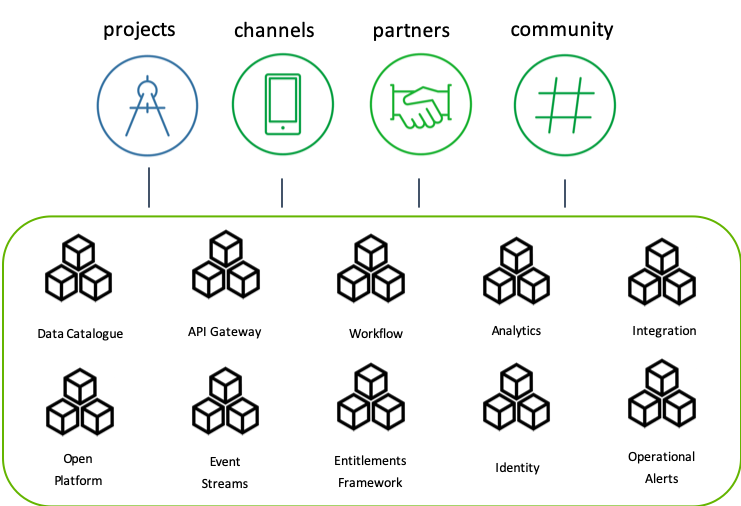 AWS Implementation
Account Structure
High Level Overview
IAM / VPN
EKS – Managed Kubernetes
EKS Upgrades
EKS Backups
Certificate Management
Account Structure – AWS Organisations
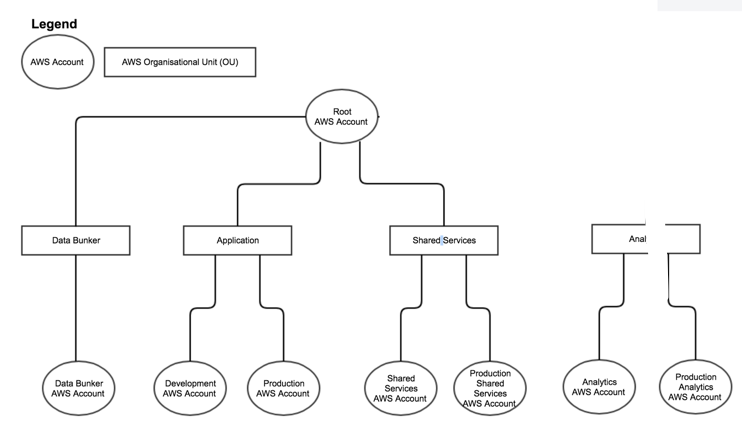 Root
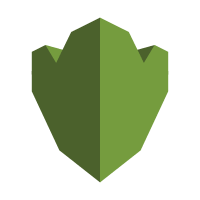 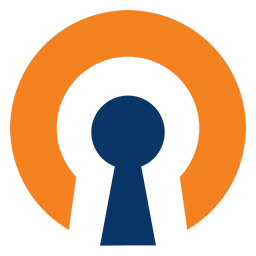 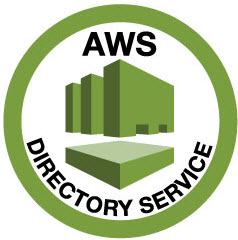 AWS SSO
KMS
AWS Client VPN
Application
Shared Services
Databunker
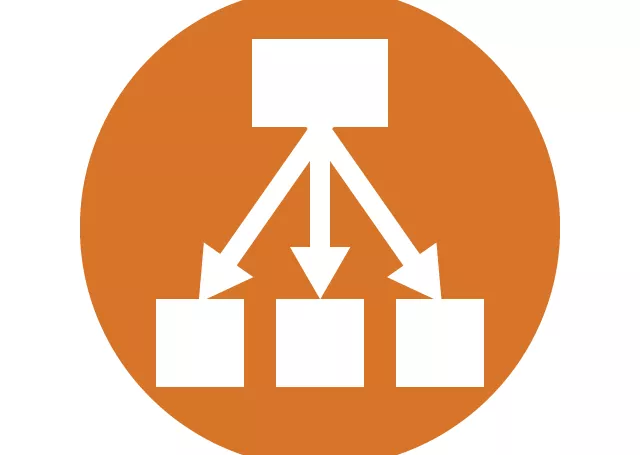 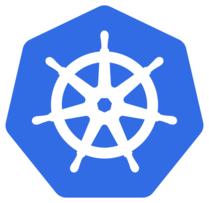 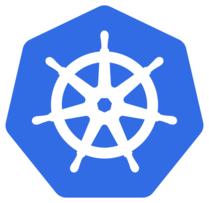 Public
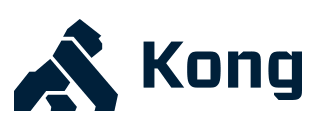 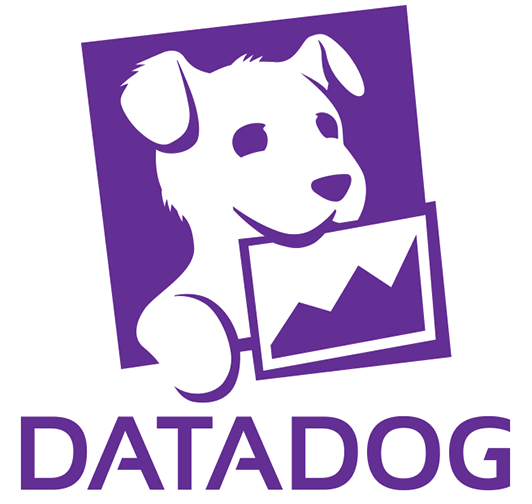 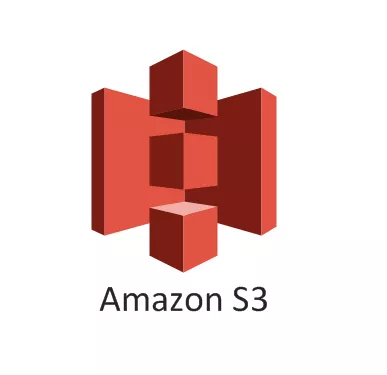 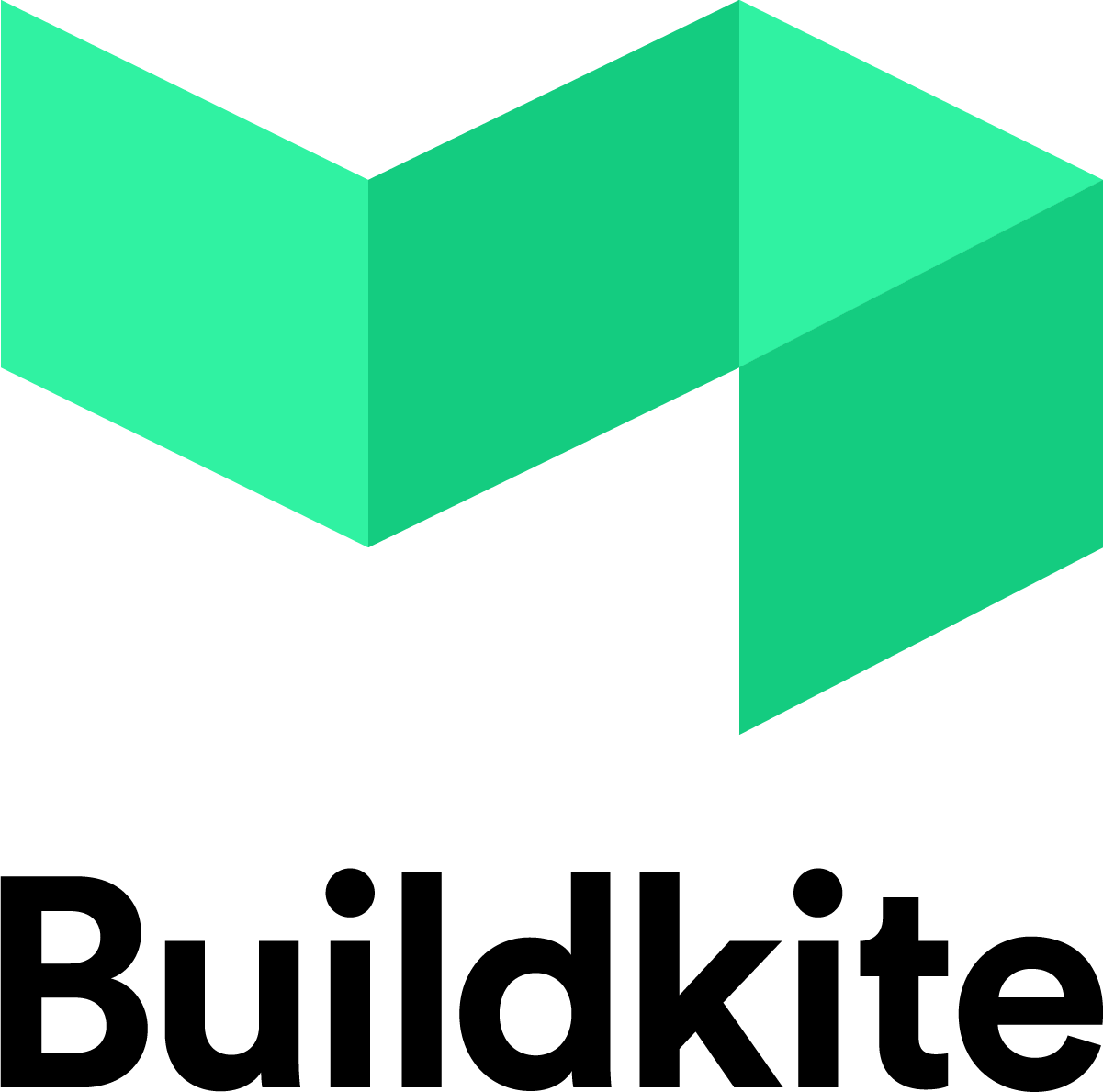 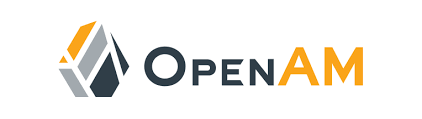 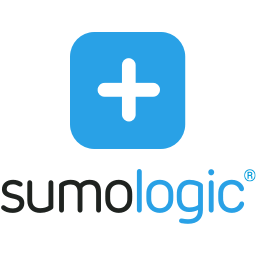 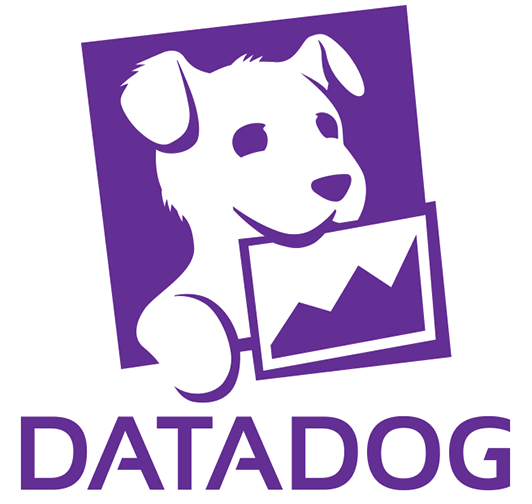 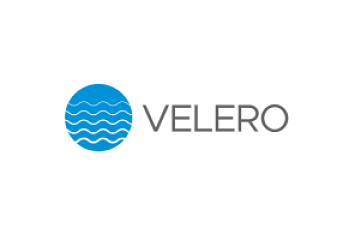 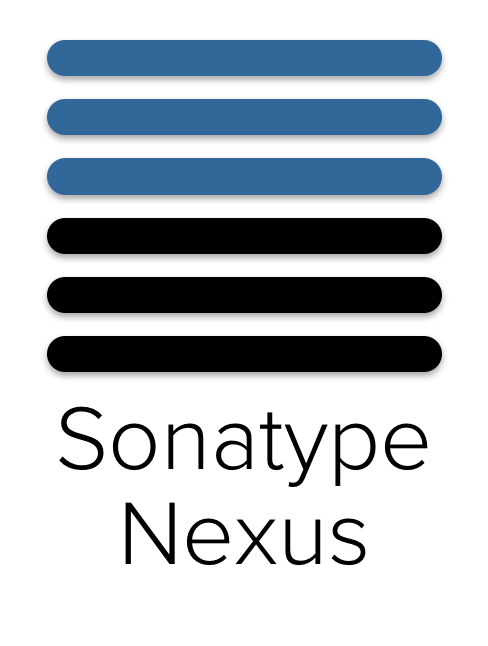 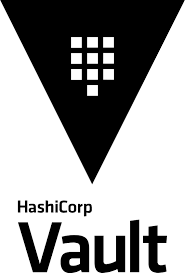 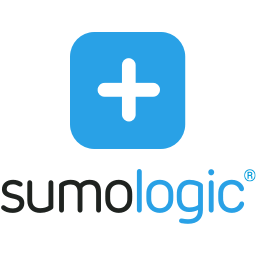 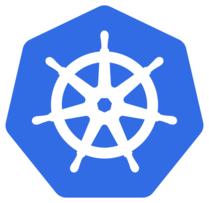 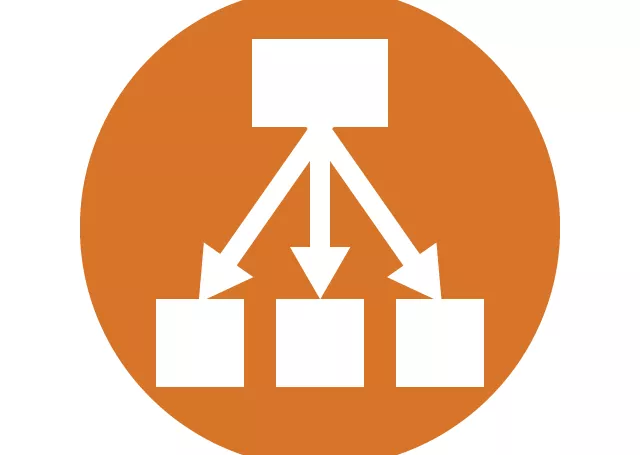 Private
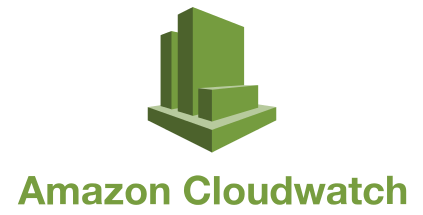 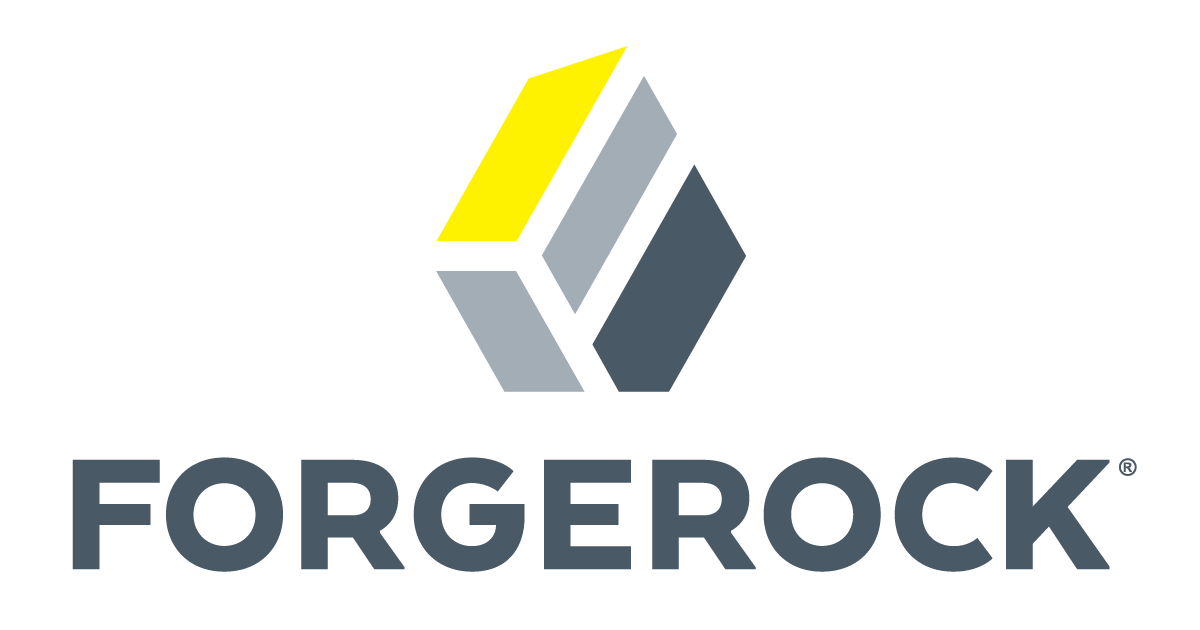 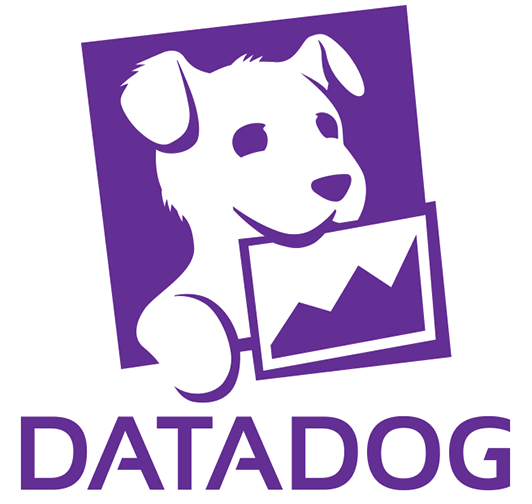 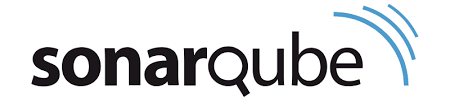 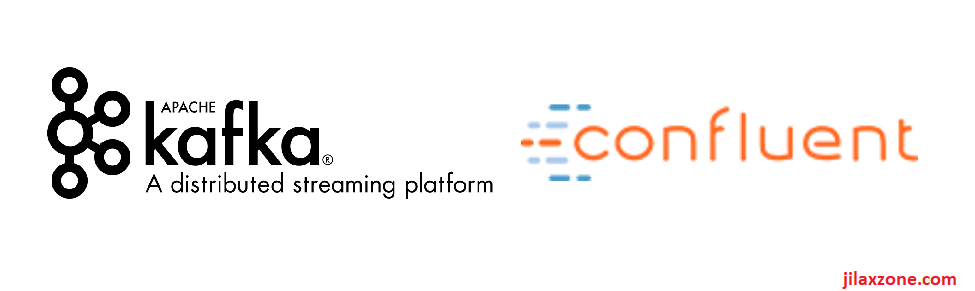 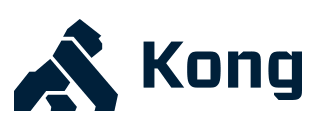 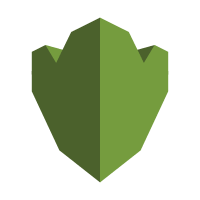 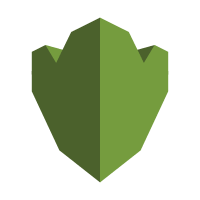 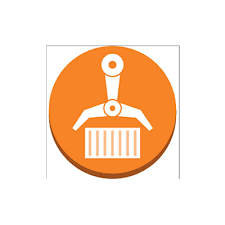 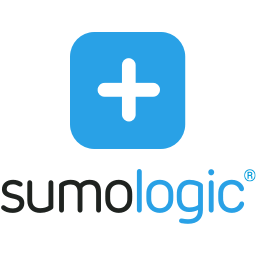 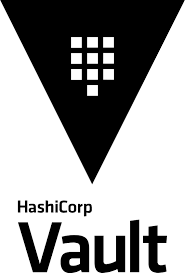 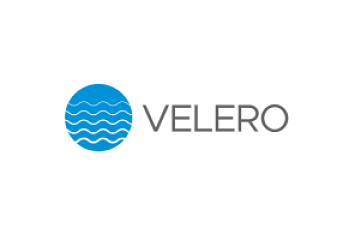 AWS ECR
KMS
KMS
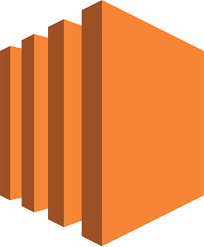 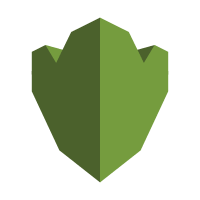 AWS ACMPrivate CA
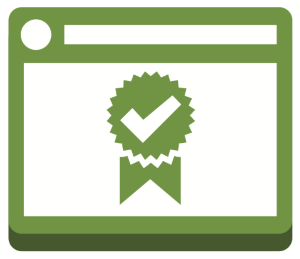 KMS
Bastion
Identity Access Management
AWS Managed Active Directory
AWS Single Sign On (backed by AD)

No personal IAM users. All user authentication is through Active Directory (SSO, Bastions, Nexus, Vault), or SAML (SonarQube, Buildkite)
Possible to replace with existing AD Server if required
Need Windows instance for User management
AWS Single Sign On
Grant permissions to AWS Accounts by AD Group
AWS Console access and CLI Access
Integrate custom applications with SAML
Supports MFA (email), or through a RADIUS server
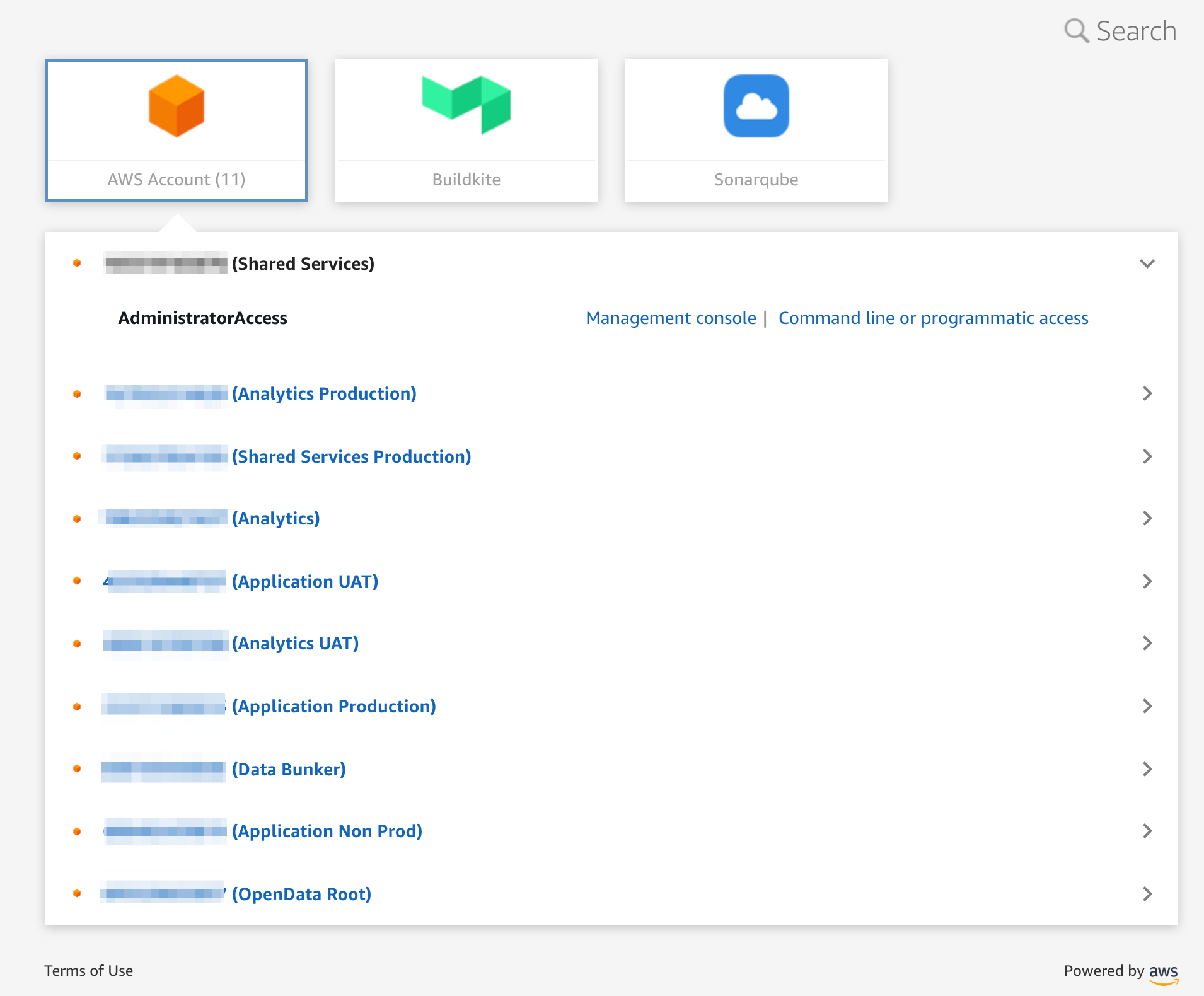 AWS Client VPN
Managed VPN Service (No more managing EC2 instances with OpenVPN)
Integrates with Active Directory
Restrict CIDR range by Active Directory Group
EKS – AWS “Managed” Kubernetes
Application
Shared Services
Managed Masters
Bring your own Worker nodes
AWS-CNI plugin
Use large subnets
IAM / RBAC auth
Calico for Network Policies
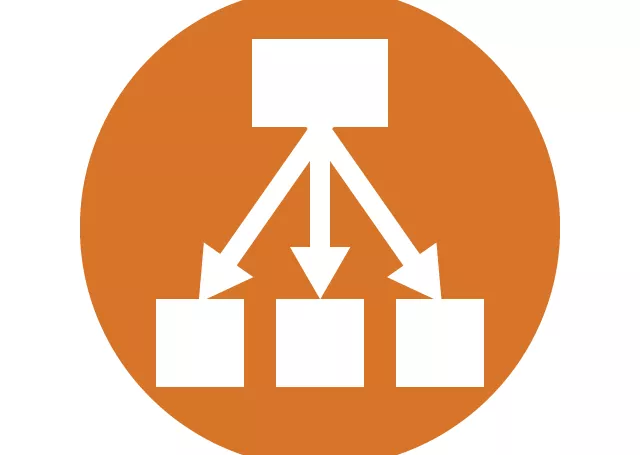 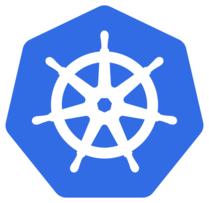 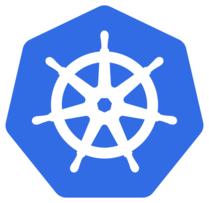 Public
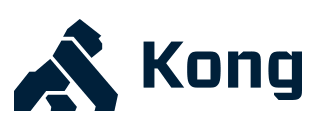 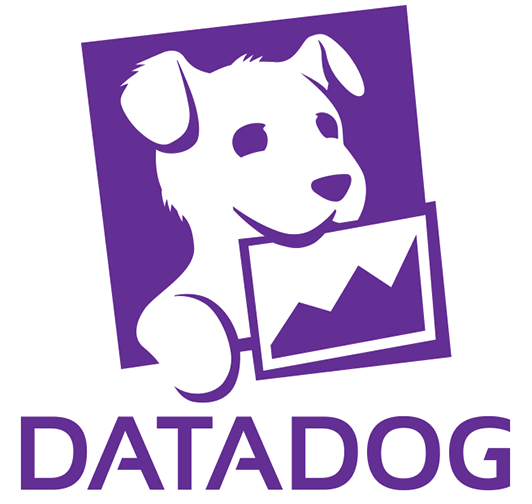 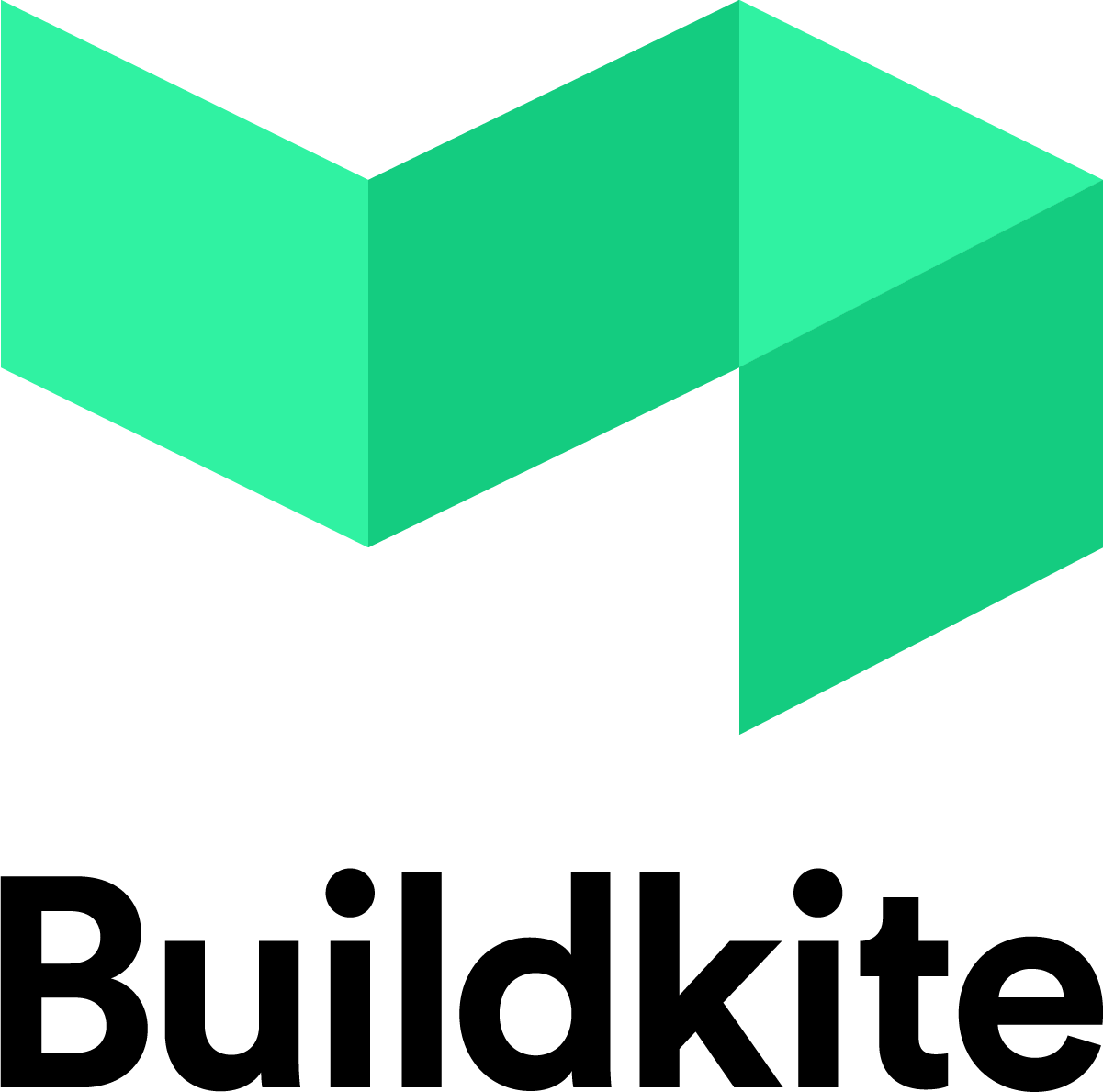 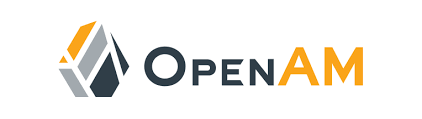 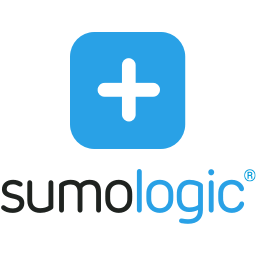 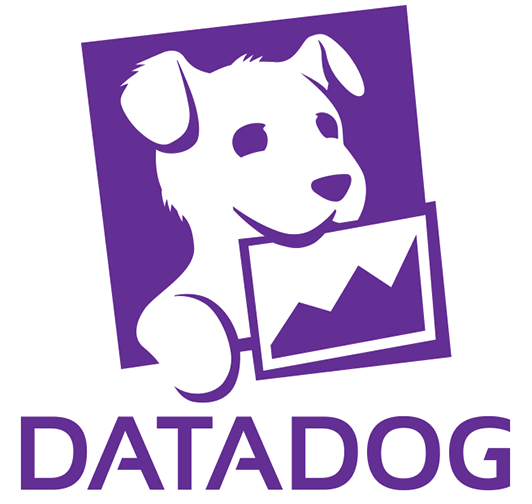 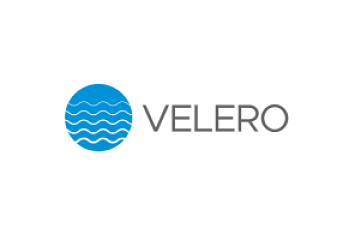 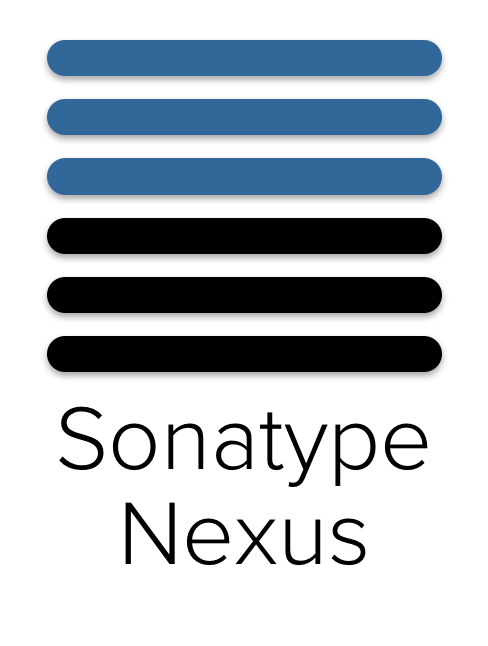 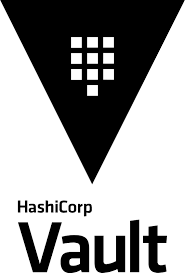 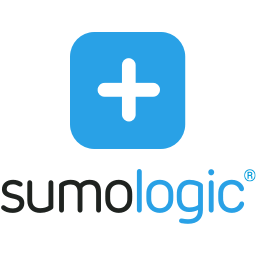 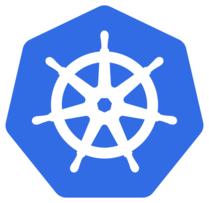 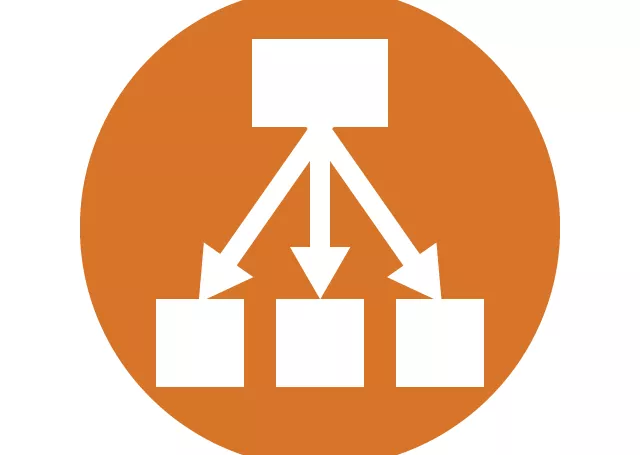 Private
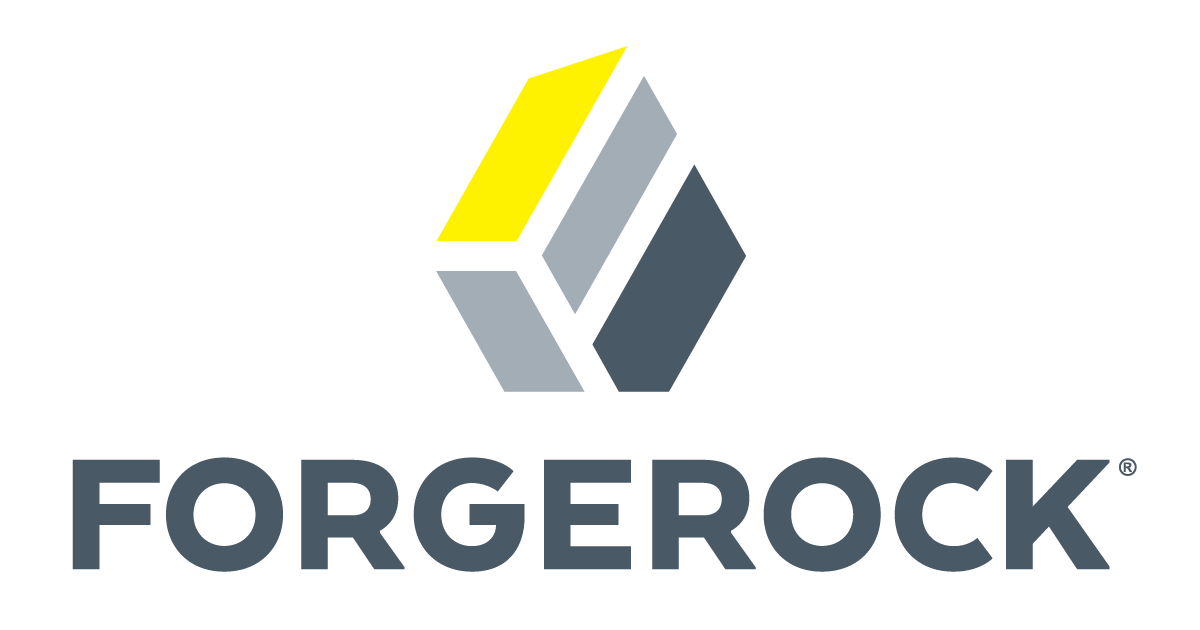 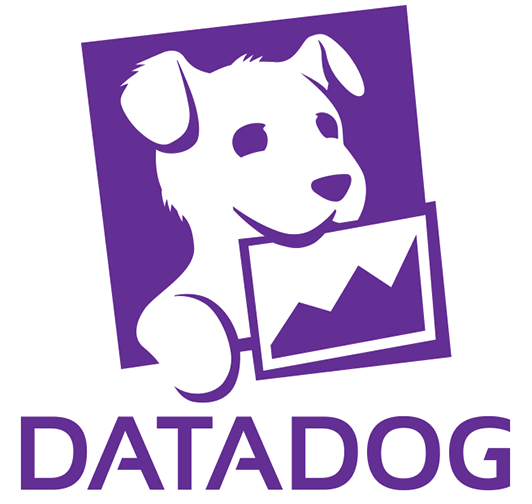 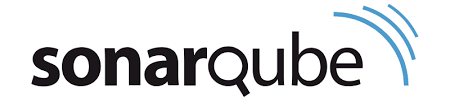 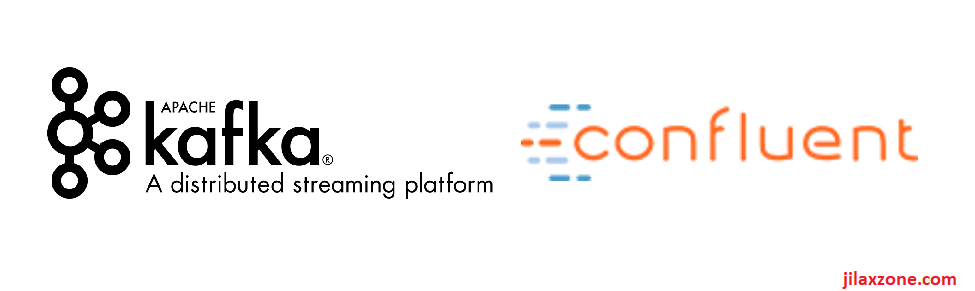 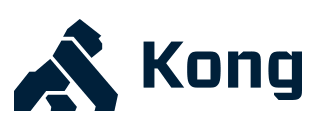 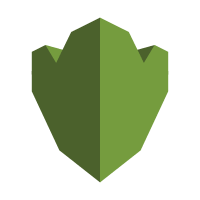 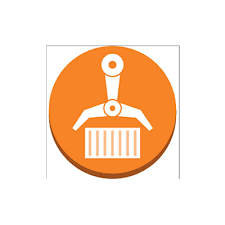 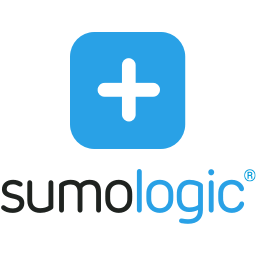 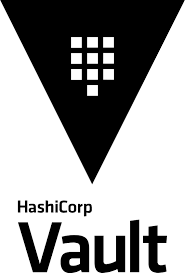 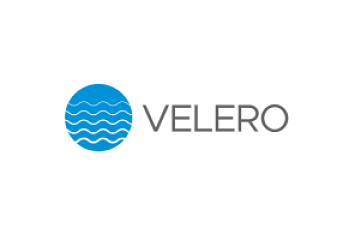 AWS ECR
KMS
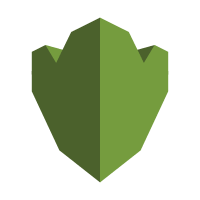 AWS ACMPrivate CA
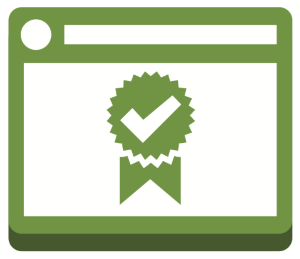 KMS
EKS – Worker node upgrades
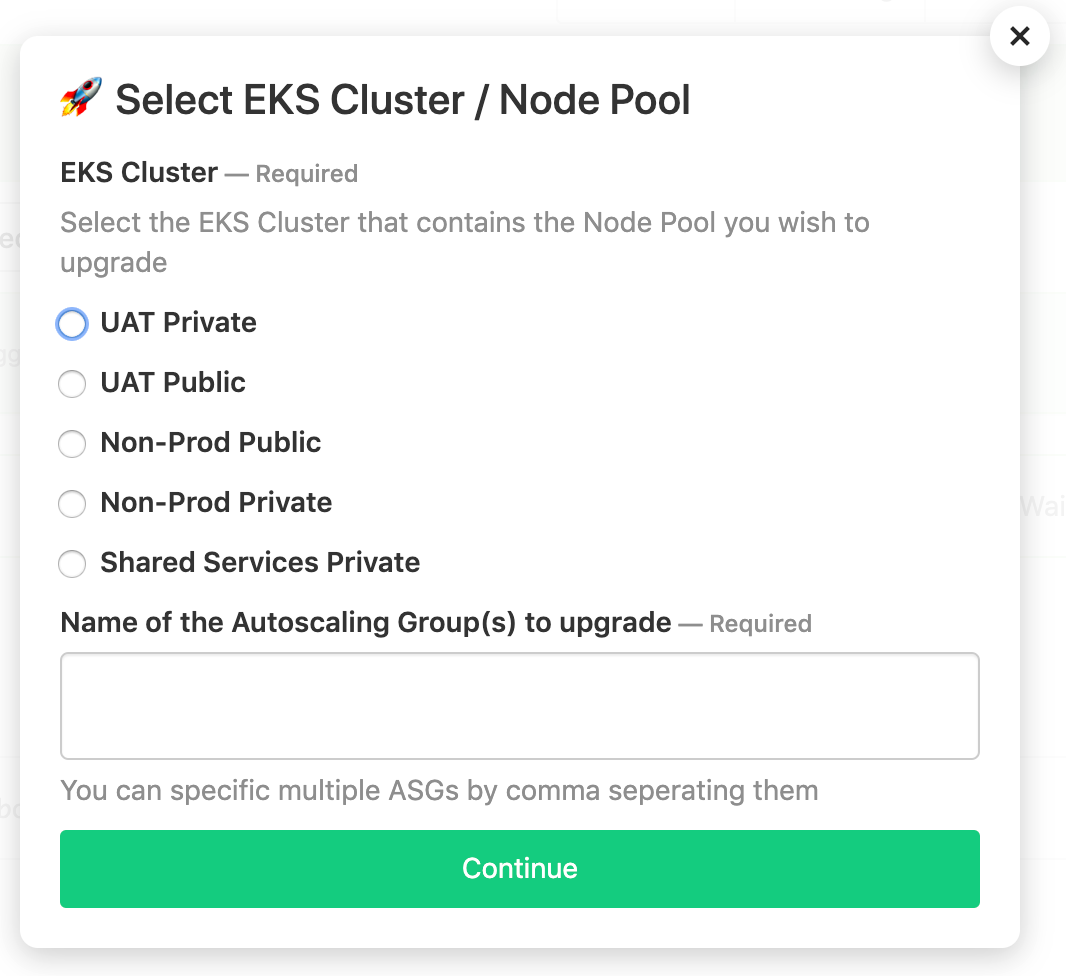 Upgrade Autoscaling Group through a CICD Pipeline
Graceful rollout / termination of nodes
Graceful moving of Statefulsets
Kubernetes Backups
Velero Project (formally Heptio Ark)
Backup Kafka and Forgerock namespaces
Persistent Volumes to S3 using Restic (cross region)
Scheduled backups
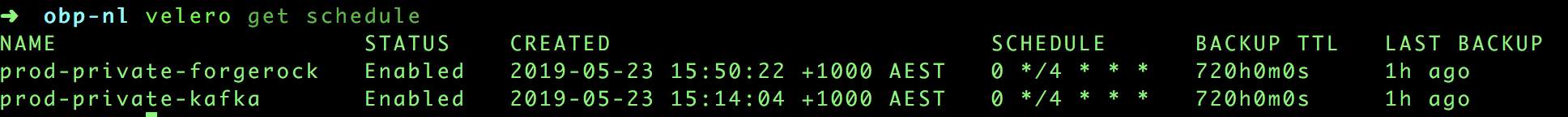 Encryption / Certificate Management
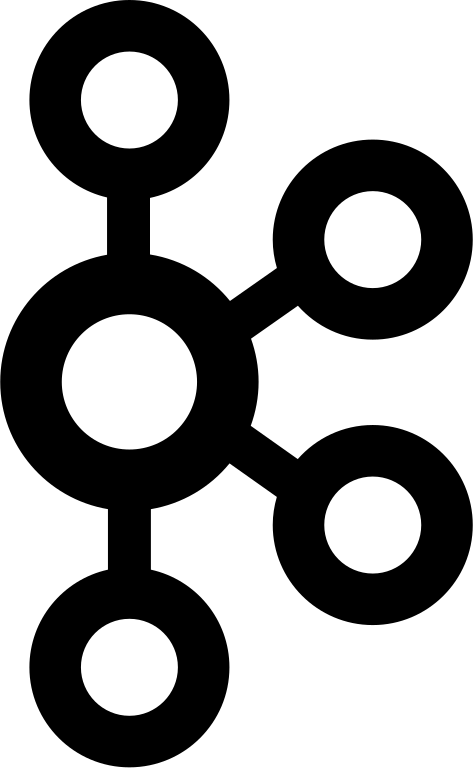 KMS
AWS Private CA
Hashicorp Vault – PKI Engine
Kafka Consumer
Offline Root CA
TLS cert
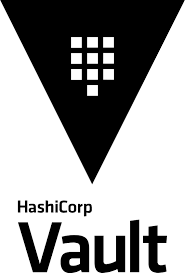 Subordinate CA
(Private CA)
mTLS
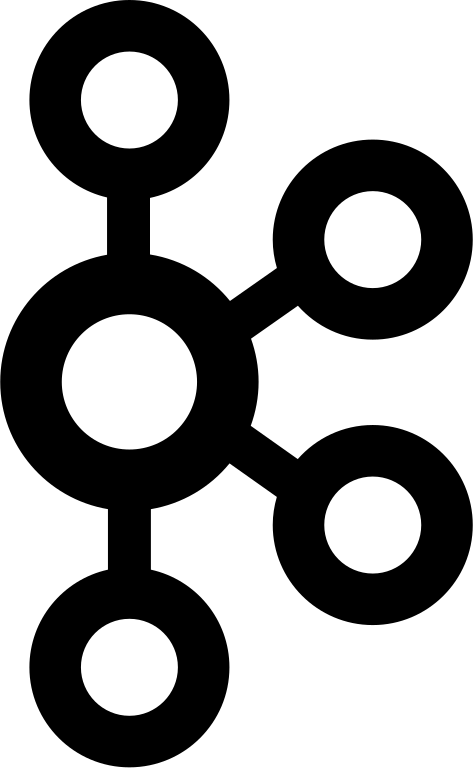 Kafka
Broker
Certificate
Questions?